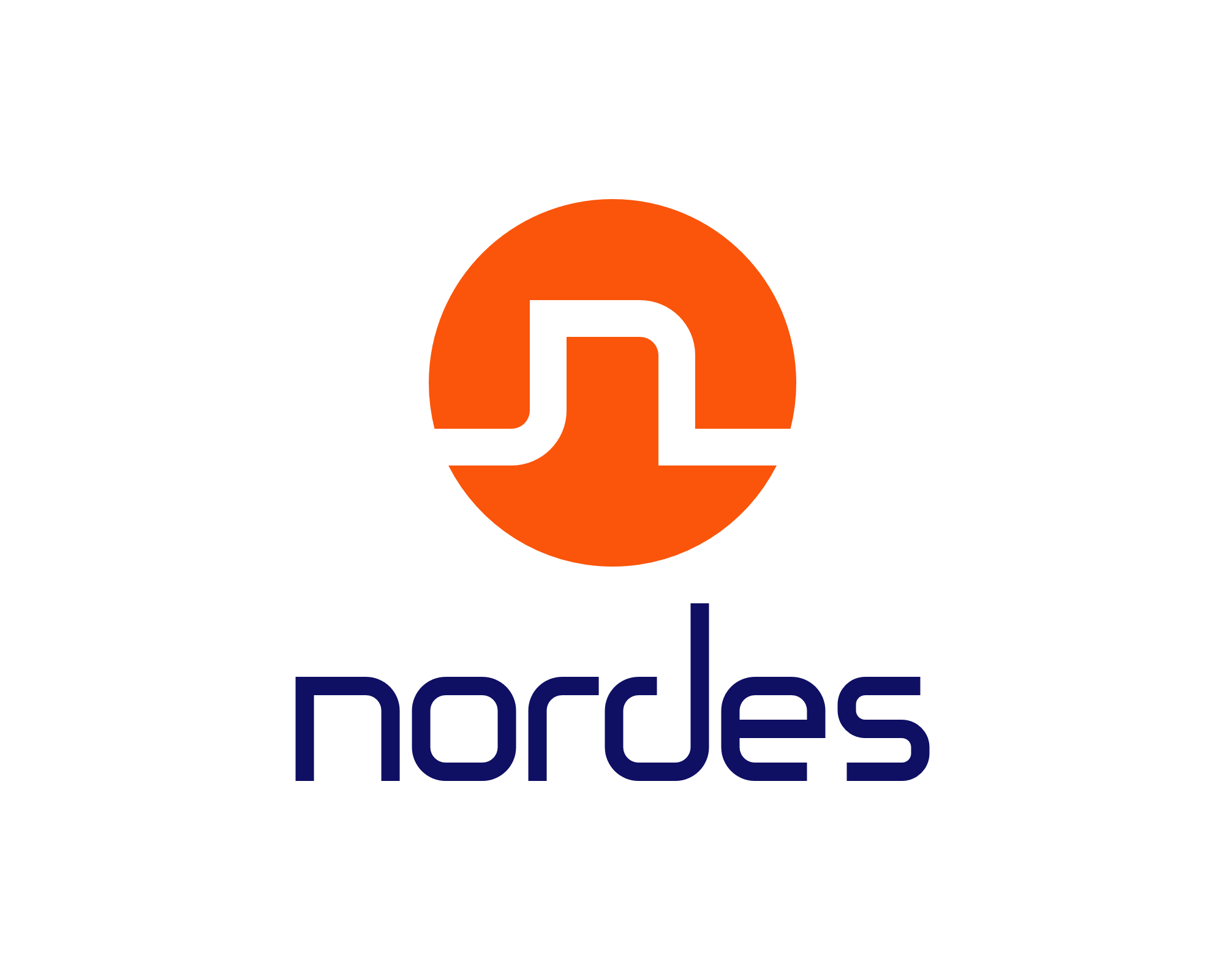 Rafał Jabłoński
Klucz do sukcesu: jak współpraca z firmą EMS przekłada się na doskonałość projektu?
Czyli:
Jak efektywna współpraca z EMS przy prototypach przekłada się na lepsze projekty, szybszą realizację i optymalizację kosztów?
Dlaczego prototypy są wyzwaniem?
Jak obniżyć koszty i skrócić czas realizacji?
Jak zbudować współpracę opartą na zaufaniu?
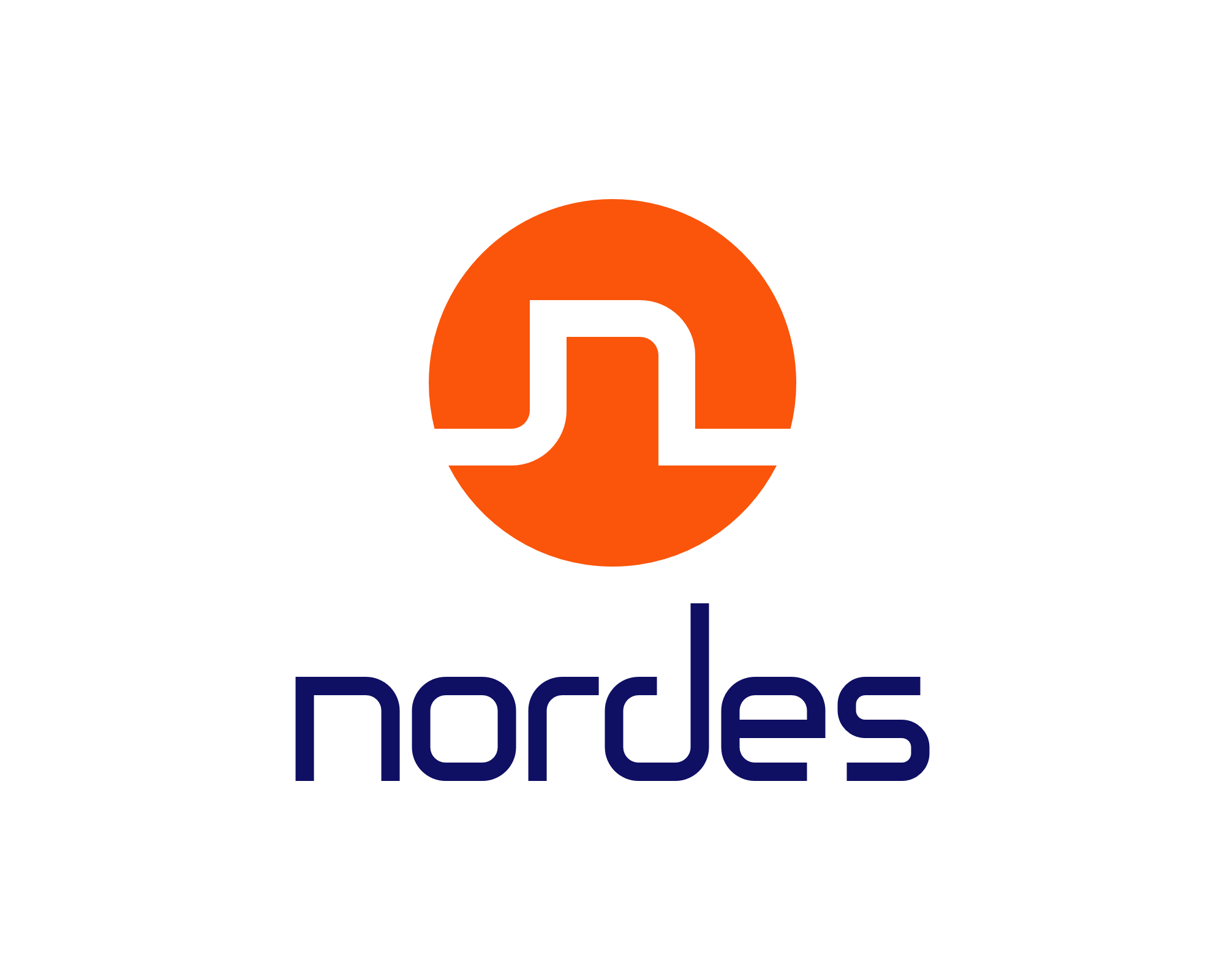 Dlaczego tak trudno znaleźć EMS, który będzie chciał wyprodukować prototypy?
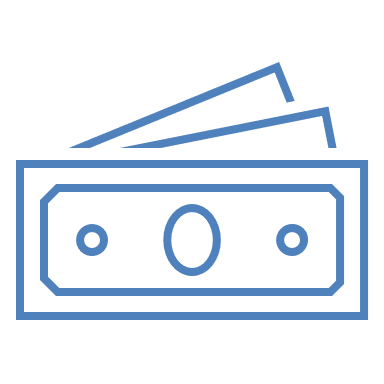 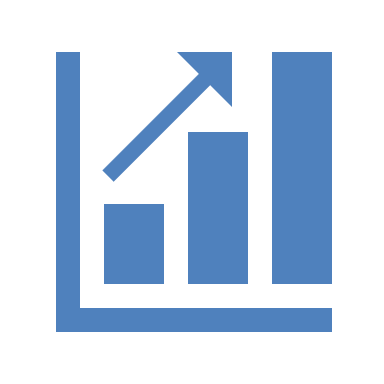 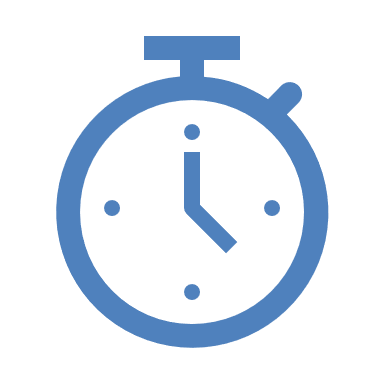 park technologiczny przystosowany do produkcji masowej
cena
czas
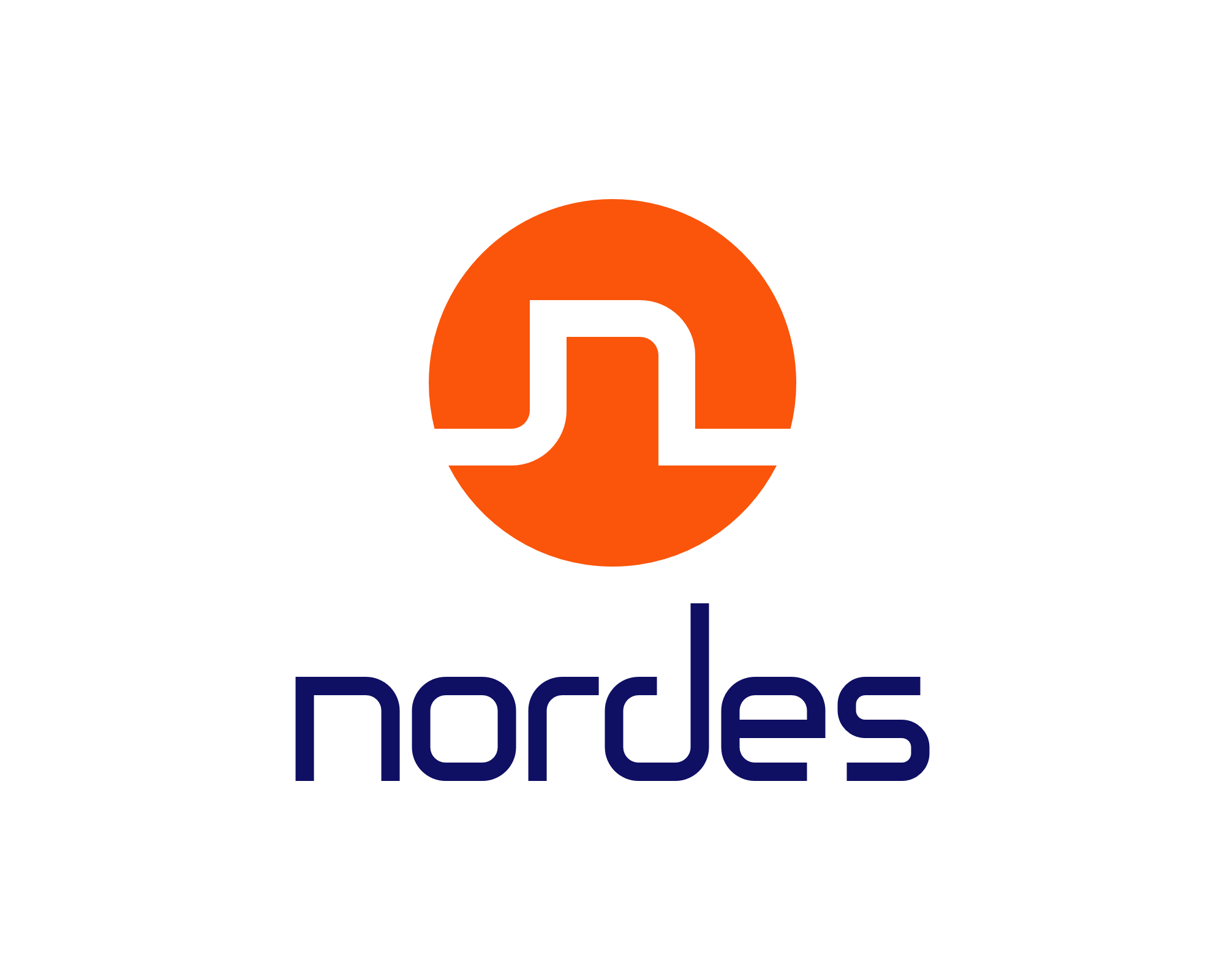 Powody ogólnej niechęci do działania z prototypami:
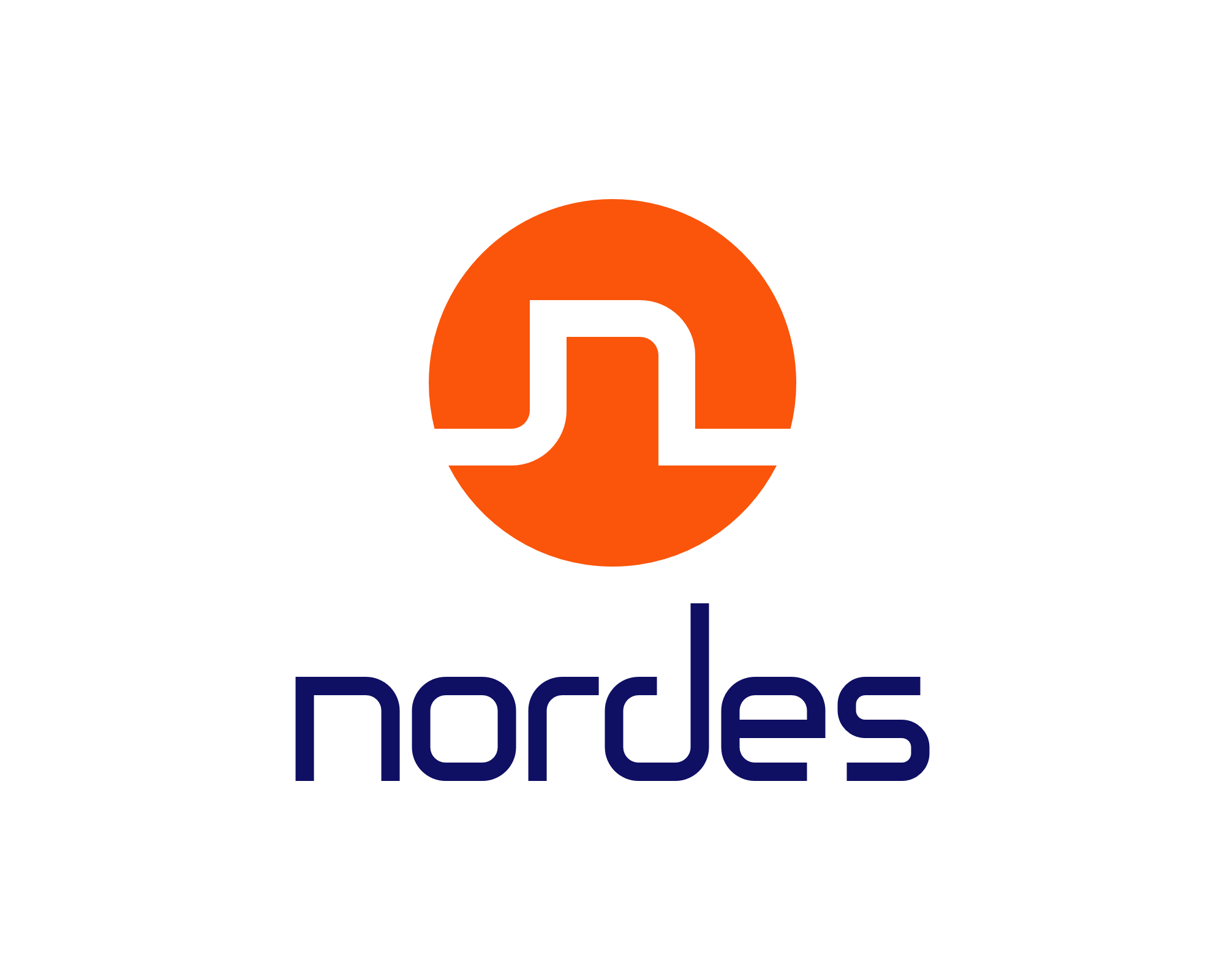 Cena
Dlaczego płytka przy ilościach produkcyjnych kosztuje kilkadziesiąt złotych za sztukę, a przy prototypach nawet kilka tysięcy?
progi zakupowe na elementy;
ilość osób zaangażowanych w produkcję w średnich i większych firmach;
koszty stałe, przy prototypach koszty setupu, programowania maszyn i testów pozostają takie same, jak przy dużych partiach, co winduje cenę jednostkową;
niewykorzystanie pełnej wydajności maszyn, w przypadku prototypów linia produkcyjna nie działa z pełną wydajnością; maszyny są zatrzymywane na czas setupu;
ręczne korekty w dokumentacji lub ustawieniach produkcji wymagają czasu i wiedzy;
wysokie ryzyko poprawek wliczone w koszt produkcji.
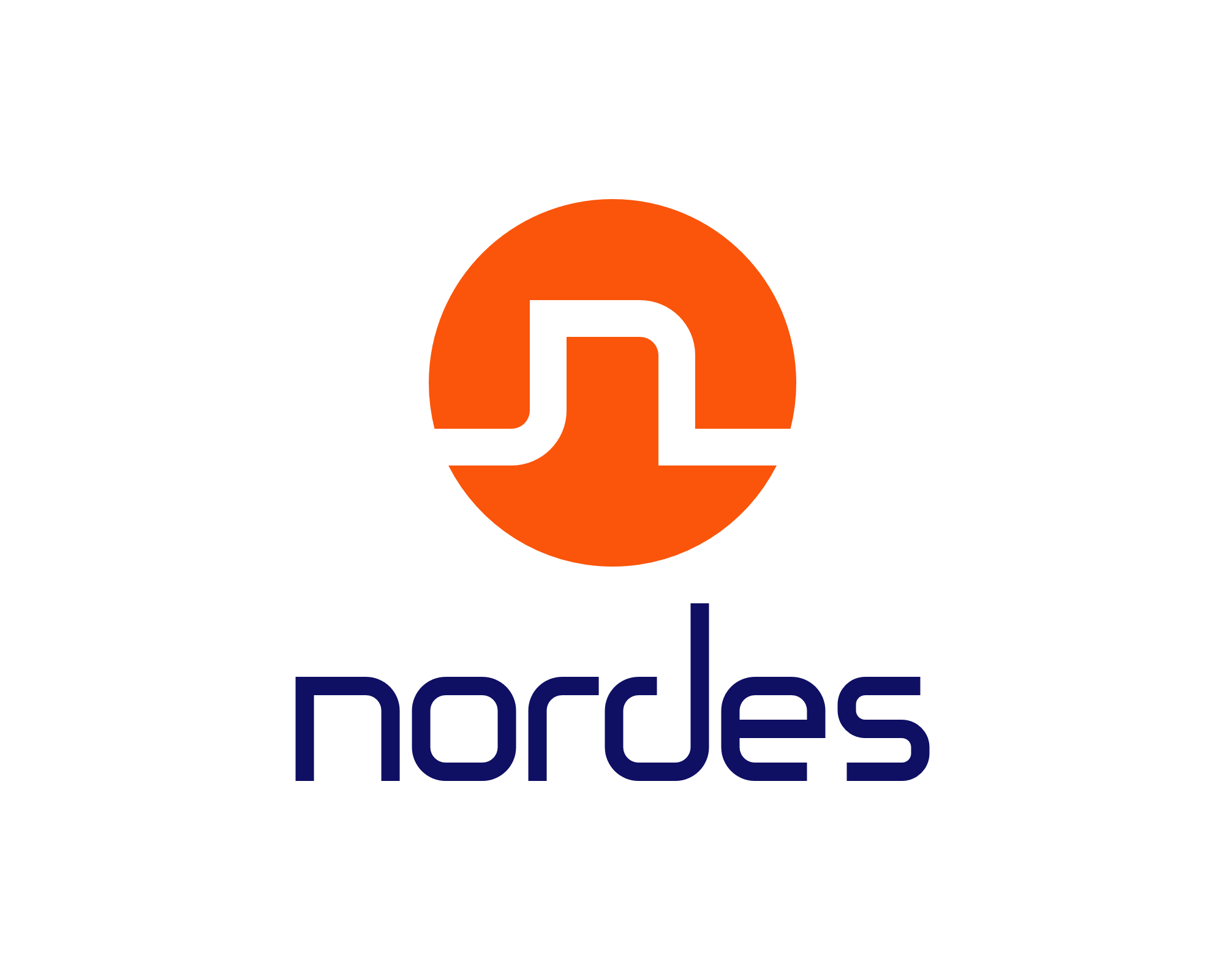 Jak można obniżyć koszty projektu?
elementy po jednej stronie (mniej szablonów, krótszy czas montażu, jedno przejście przez piec, mniej programów na P&P, AOI);
unikanie montażu THT tam, gdzie jest wybór;
dobra jakość dokumentacji, paczka z plikami, Gerber, plik z opisem parametrów PCB, P&P, dobrze opisany BOM.
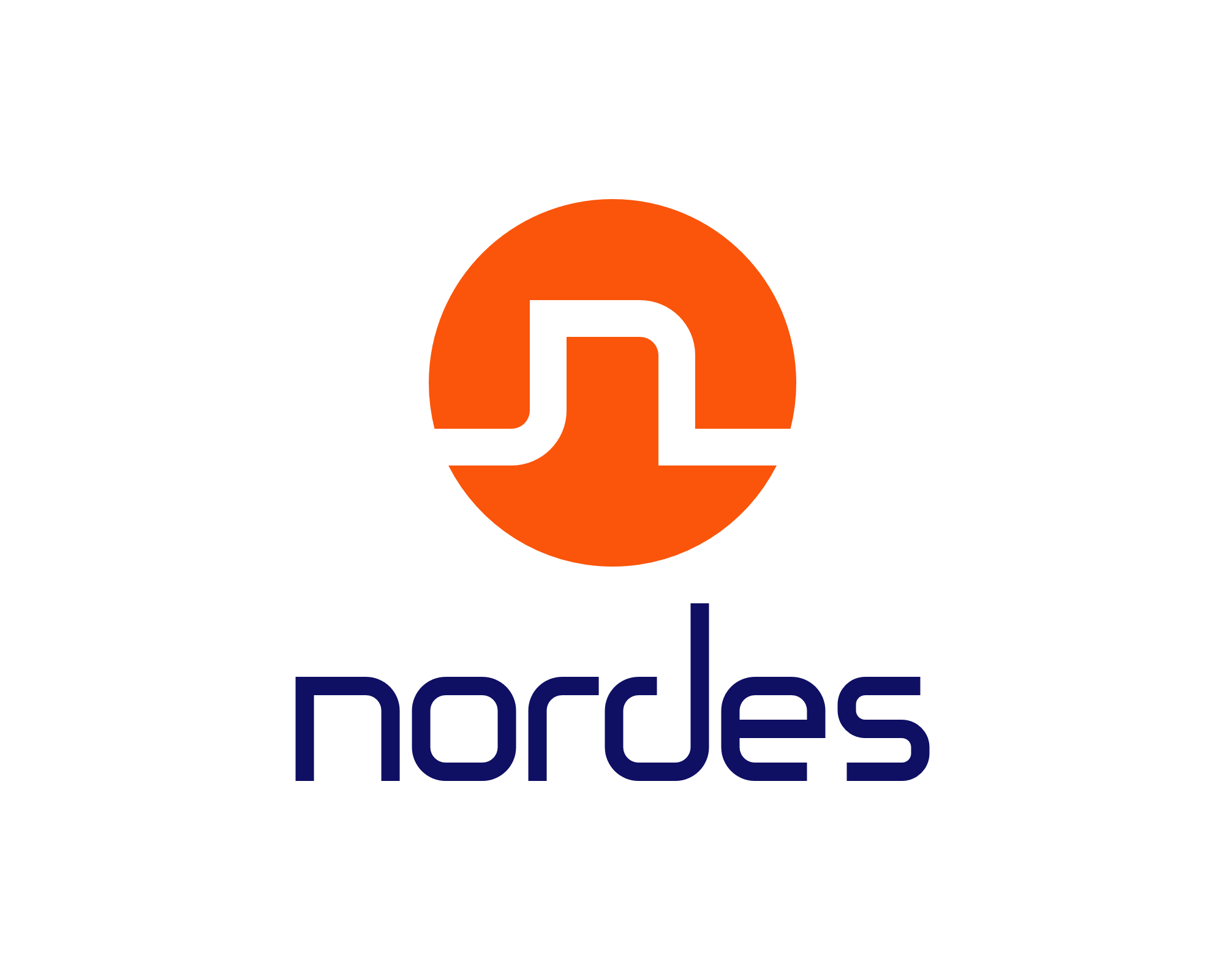 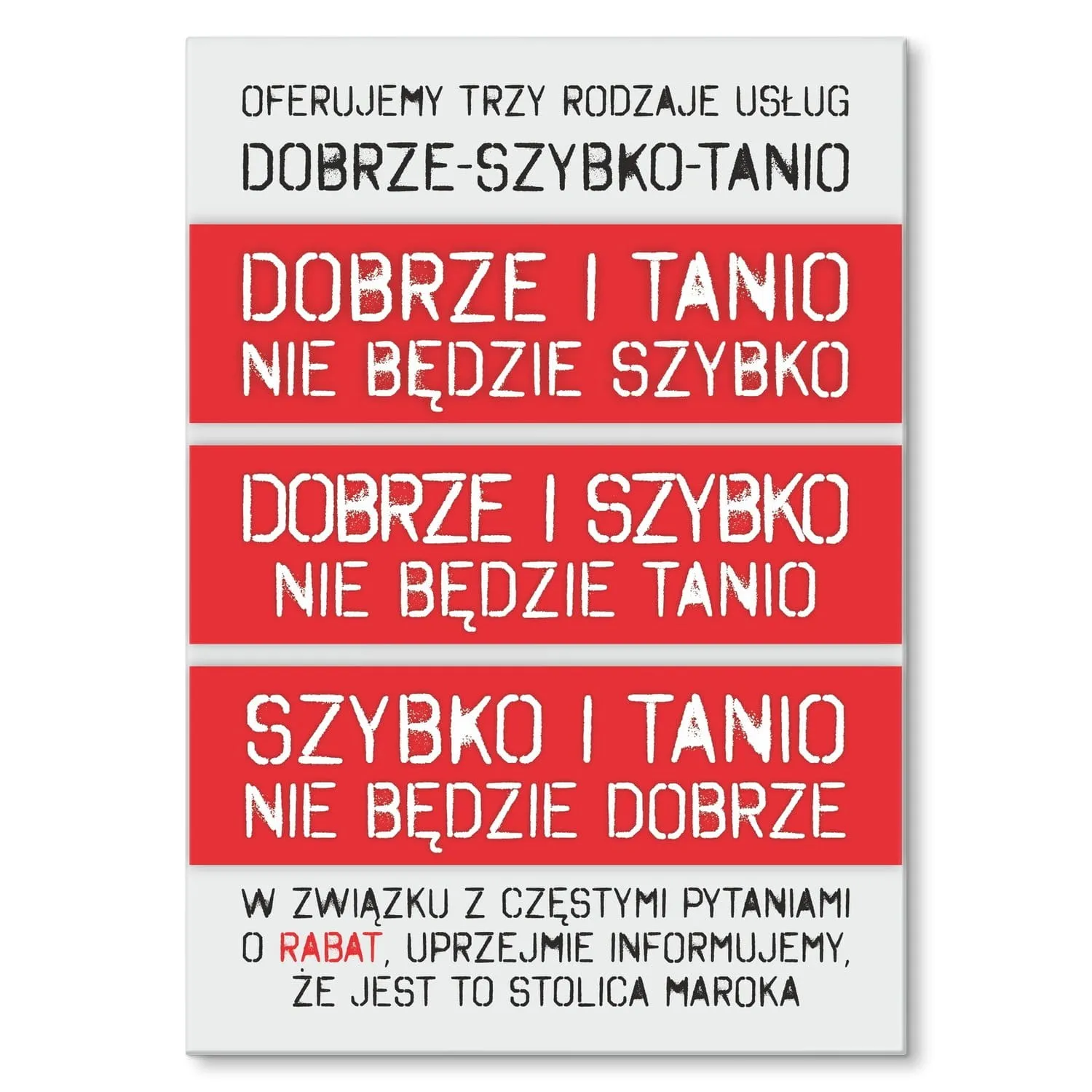 Czas
Jeśli cena nie gra już roli, to rolę zaczyna grać czas!
komunikacja, sprawne odpowiedzi (przykład pytań technicznych do PCB);
szybkie podejmowanie decyzji;
jeśli czegoś nie wiemy, nie jesteśmy pewni - pytajmy;
wskazanie osoby, która jest odpowiedzialna za stronę techniczną projektu.
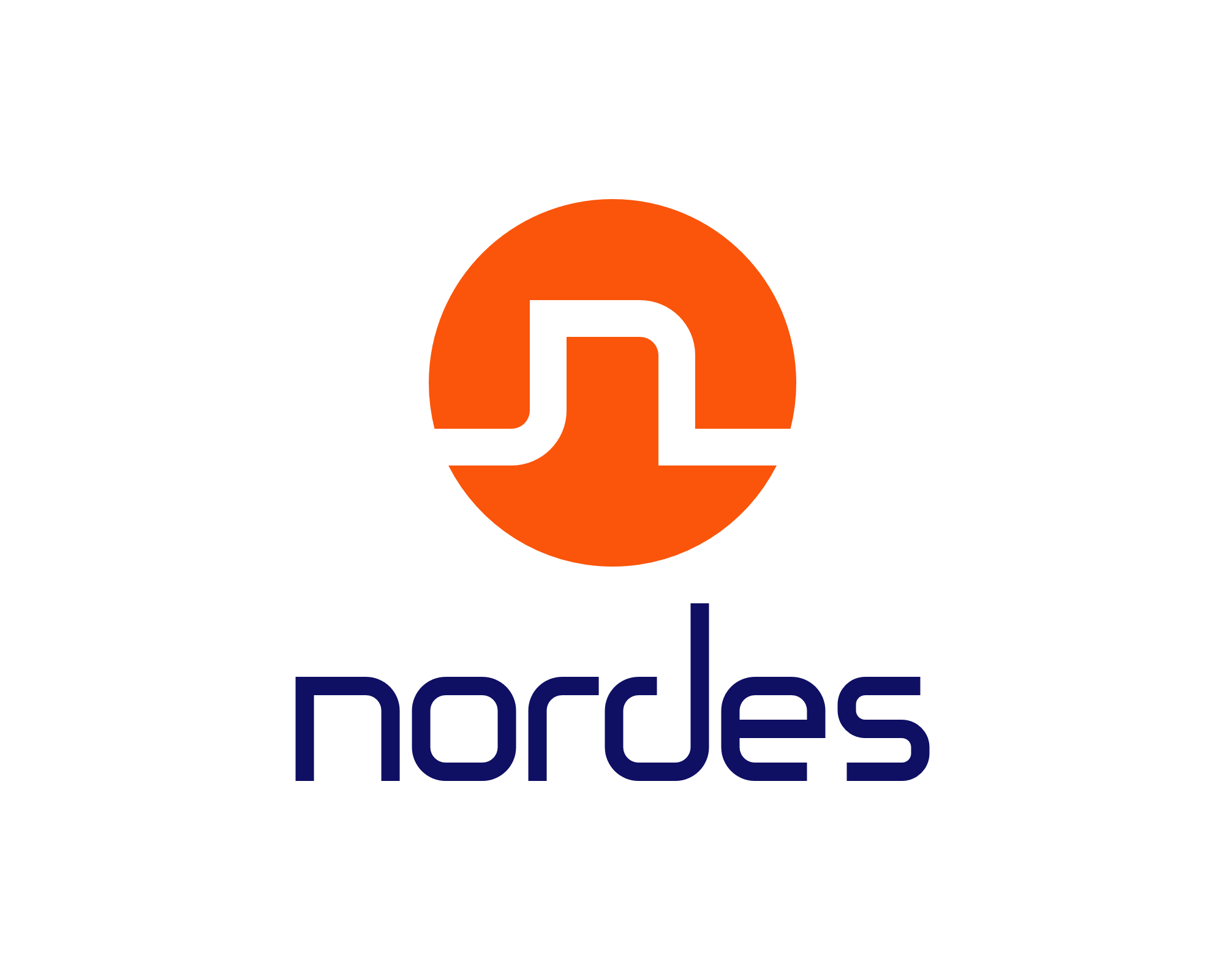 Jak przekonać EMS do współpracy przy prototypach:
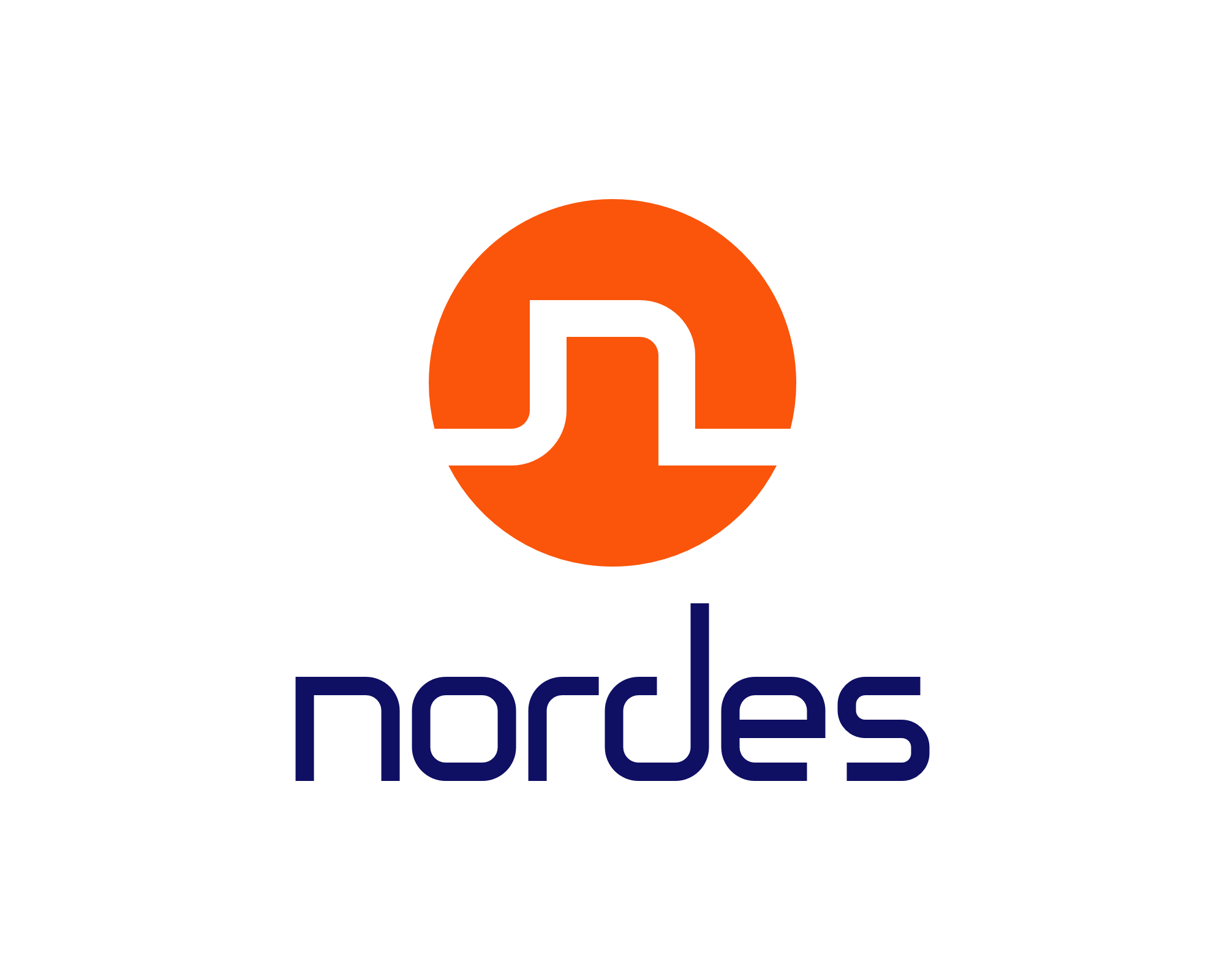 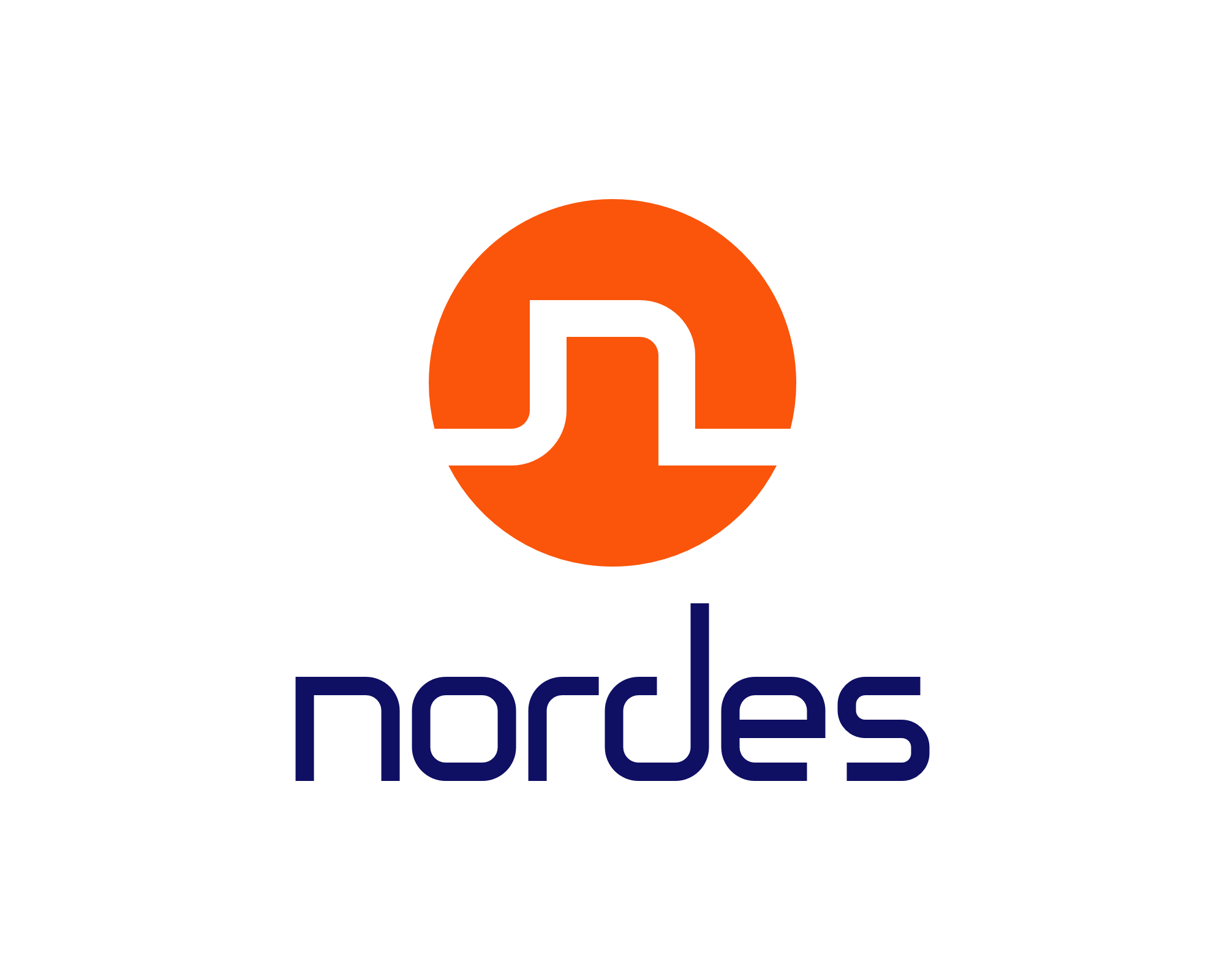 Dziękuję za uwagę